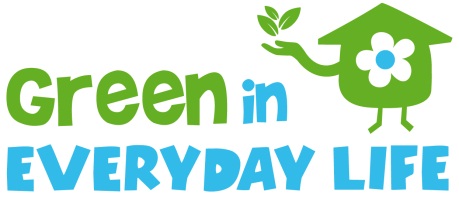 VARIATIONS OF GREEN HOMES PROGRAMME EVALUATION WHEN WE WORK WITH ASSOCIATIONS
Carmen Molina Navarro
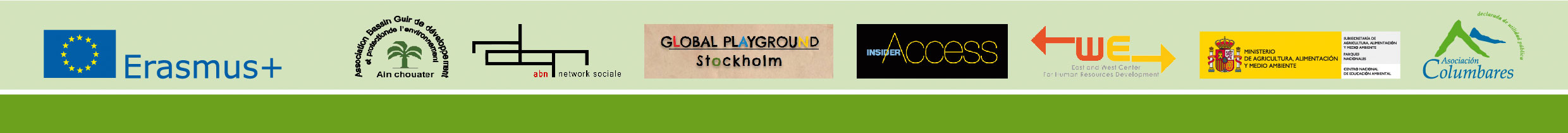 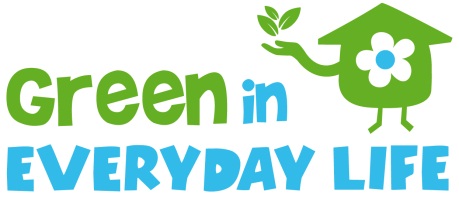 Variations of GH Programme evaluation when we work with associations:
Three options:• Analyse the results of savings of the entity itself, if there are centres in which participants are living together (shelters, prisons, supervised apartments ...).• Analyse the results of all the people involved in the programme through the organisation.• Analyse the results of a representative sample of participants in the programme. It case applies when the profile of the participants makes it difficult to obtain data from all of them, for example with their families who, because of their vulnerable situation, tend to change housing frequently, are renting and have difficulties accessing the consumption data, etc.
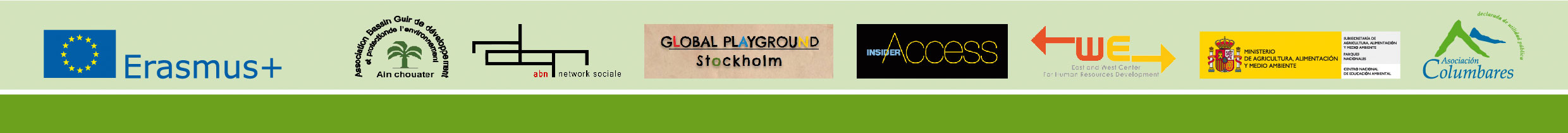 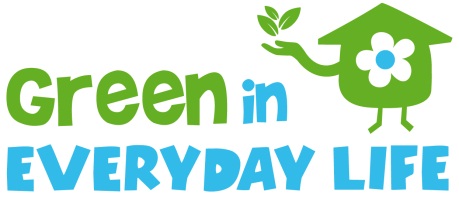 Variations of GH Programme evaluation when we work with associations:
For example, GH Programme with 6 entities:- Fundown: young people with Down syndrome and students who share apartments with them and live in the same building. There are 12 apartments owned by the entity. Habitants of each flat manage their own consumption, but the bills are paid by the association. We analysed data from 3 flats, one from each floor, invoices were provided by the association, but the questionnaires were completed by the tenants. However, all 12 flats received the domestic savings kit and applied the savings measures. - Casa Leyva: children´s home for children whose parents have lost custody. We analysed the household consumption from the bills and questionnaires provided by the association. Several domestic savings kits were given to a single housing.
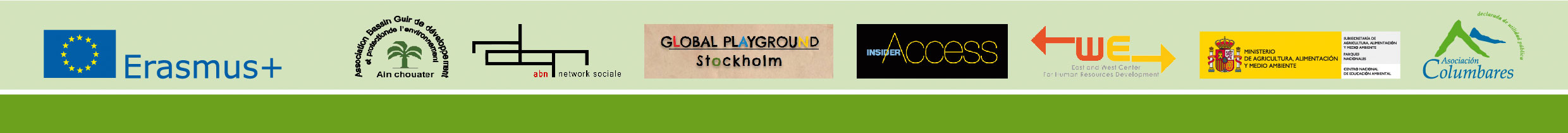 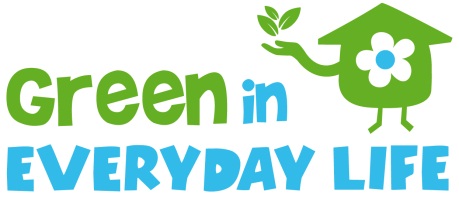 Variations of GH Programme evaluation when we work with associations:
For example, GH Programme with 6 entities:- La Huertecica: rehabilitation center for drug addicts, with two groups: one residing and other group sleeping at home and staying in the center only during the day. Consumption of the house was analysed from the bills submitted by the association and the questionnaires completed by the residents. Several domestic savings kits were provided to the residents and one for each user who sleeps at home, to be able to apply the recommendations given their n the home were delivered.  - Project Abraham: temporary house for homeless men. We analysed the consumption from the bills and questionnaires provided by the association. Several domestic savings kits were given to a single housing.
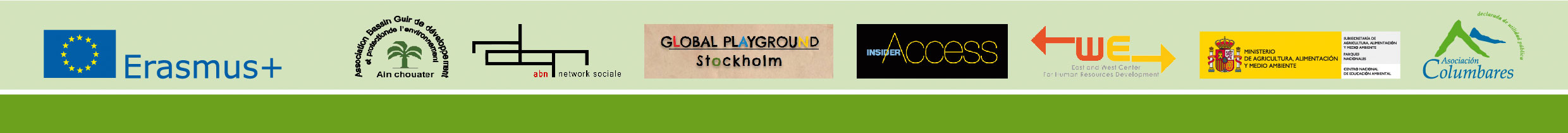 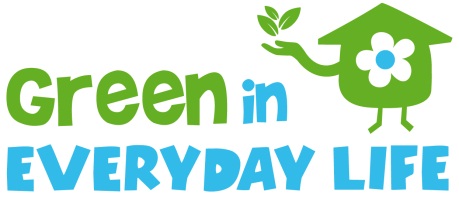 Variations of GH Programme evaluation when we work with associations:
For example, GH Programme with 6 entities:-Two Intercultural Center for Immigrant Women: Integration and literacy centers for immigrant women managed by the town council, visited by the women once or twice a week. 3 persons were selected in each group and their results were considered representative. Only these people completed the questionnaires and provided the bills. The selection was made based on their ability to provide invoices and their involvement in the program.  All participants received the domestic savings kits and implemented the recommendations of the Programme.
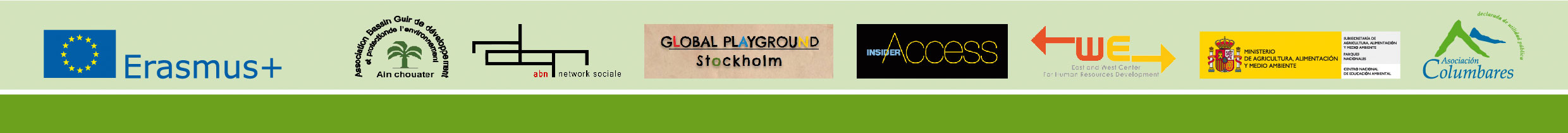 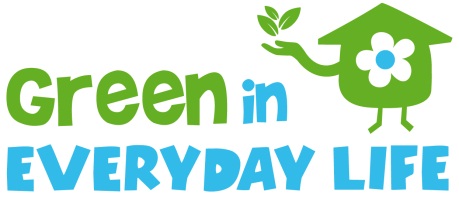 Variations of GH Programme evaluation when we work with associations:
THE MOST IMPORTANT THING IS THE COMMON SENSE TO ADAPT THE EVALUATION TO:- THE CHARACTERISTICS OF THE GROUP- THE ACTUAL POSSIBILITIES TO OBTAIN RELIABLE AND SIGNIFACITVE DATA- THE CHARACTERISTICS OF THE ENTITY AND IF THE PARTICIPANTS ARE RESIDENTS OR NOT
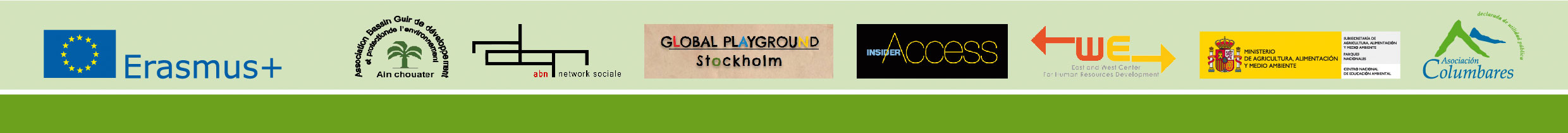 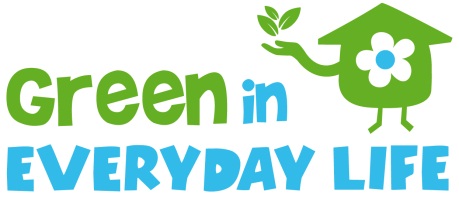 Any doubts? Suggestions?THANK YOU VERY MUCH FOR YOUR ATTENTION
Carmen Molina Navarro
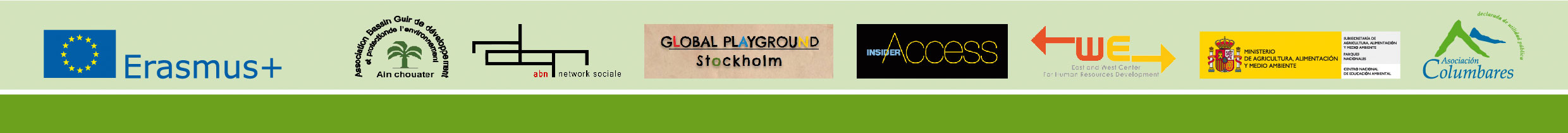